레이아웃 제작 기본
카메론 고진화 대표
순서
레이아웃 파일 구조
메뉴 추가
로그인 추가
언어선택 추가
검색폼 추가
레이아웃 파일 구조
XE 레이아웃 파일 구조
info.xml
info.xml은 레이아웃 스킨의 기본 정보
/layouts/user_layout/conf/info.xml
layout.html
layout.html은 레이아웃 스킨의 HTML과 CSS, JS 참조 정보
/layouts/user_layout/layout.html
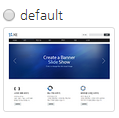 thumbnail.png
thumbnail.png는 관리자 화면에서 레이아웃 미리보기 출력
180×120px 이상
/layouts/user_layout/thumbnail.png
Info.xml – 스킨정보
레이아웃 정보 문서임을 선언.
version에는 XE core에서 지원하는 버전 표시
XE core 1.4.4.2를 기준으로 지원하는 레이아웃 버전은 0.2입니다.
<?xml version="1.0" encoding="UTF-8"?>
<layout version="0.2">
    <title xml:lang="ko">테스트 레이아웃</title>
<description xml:lang="ko">디자인이 없는 테스트 레이아웃입니다. 새 스킨을 만들 때 이 레이아웃 사본을 사용하면 좋습니다.</description>
    <version>1.7</version>
    <date>2013-11-27</date>
    <author email_address="user@user.com" link="http://user-define.com/">
        <name xml:lang="ko">제작자 이름</name>
    </author>

    <menus>
        <menu name="global_menu" maxdepth="3" default="true">
            <title xml:lang="ko">전역 메뉴</title>
        </menu>
    </menus>
</layout>
XE 관리자 페이지의 레이아웃 설정에서 생성한 메뉴와 연결
<menus>...</menus> 안에 2개 이상의 <menu>...</menu>를 작성할 수 있습니다.
layout.html – 본체
DOCTYPE, html, head, body 를 제외한 <body></body> 안에 요소

CSS, JS 파일을 layout.html 파일에서 불러들이면 XE가 자동으로 <head>로 불어들임.


CSS 파일 불러오기<load target=“style.css” /><link rel="stylesheet" type="text/css" href="style.css" /> → 사용금지
JS 파일 불러오기<load target=“script.js” /><script type="text/javascript" src=“script.js"></script> → 사용금지
컨텐츠 불러오기{$content}
XE 기능 넣기
layout.html
메뉴, 로그인, 언어선택, 검색폼
메뉴(Navigation)
메뉴코드
예시)
<ul id=“global_menu” cond="$global_menu->list">
    <li loop="$global_menu->list=>$key,$val">
        <a class="selected"|cond="$val['selected']" 
href="{$val['href']}" target="_blank"|cond="$val['open_window']=='Y'">{$val['link']}</a>
    </li>
</ul>
XE의 메뉴 변수들
<ul>
    <li loop="$global_menu->list=>$key,$val"><a class="selected"|cond="$val['selected']" 
href="{$val['href']}" target="_blank"|cond="$val['open_window']=='Y'" title="{$val['text']}">{$val['link']}</a>
    </li>
</ul>
$val[‘link’] : 메뉴 이미지 출력, 이미지가 없을 경우 텍스트 출력
$val[‘text’] : 메뉴 텍스트 출력
$val[‘href’] : 메뉴 링크주소
$val[‘selected’] : 현재 선택된 메뉴
$val['open_window']=='Y’ : 메뉴 설정에서 새창으로 열기 설정을 했을 때
메뉴코드 분석 - cond
<ul cond="$global_menu->list">
        …
    </ul>
cond=“조건”
조건이 참이면 실행
cond=“$global_menu->list”
메뉴가 연결되어 있으면 ul를 출력
[Speaker Notes: 하나씩 적용해 가며 실행해 본다.]
메뉴코드 분석 - |cond
<a class="selected"|cond="$val['selected']" href="{$val['href']}"
target="_blank"|cond="$val['open_window']=='Y'">…</a>
|cond=“조건”
조건이 참이면 실행
class=“selected”|cond=“$val[‘selected’]”
메뉴가 선택되면 seleteced 클래스를 추가
target=“_blank”|cond=“$val[‘open_window’]==‘Y’”
메뉴설정에서 새창으로 열기 항목을 체크했으면 target=“_blank”를 추가
[Speaker Notes: 하나씩 적용해 가며 실행해 본다.]
메뉴코드 분석 - loop
<li loop="$global_menu->list=>$key,$val">
    …
</li>
loop=“…” : 메뉴 개수만큼 반복적으로 실행한다.
$global_menu : info.xml에서 메뉴 연결한 메뉴변수이름
$global_menu->list : 메뉴의 리스트 개수만큼 돌린다.
Key값은 $key에, 실제 메뉴정보는 $val에 저장한다.
[Speaker Notes: XE템플릿 문법이란 건 XE에서만 쓰는 (HTML코드가 아닌 거죠.) 문법.
이 상태로만 실행해 본다.
4개의 메뉴가 있으니까 <li>가 4개가 된다.]
로그인 링크
로그인 코드
<block cond=“!$is_logged”>
<a href="{getUrl('act','dispMemberLoginForm')}">로그인</a>
<a href="{getUrl('act','dispMemberSignUpForm')}">회원가입</a>
<a href="{getUrl('act','dispMemberFindAccount')}">계정찾기</a>
</block>
<block cond=“$is_logged”>
<a href="{getUrl('act','dispMemberLogout')}">로그아웃</a>
<a href="{getUrl('act','dispMemberInfo')}">회원정보</a>
<a href="{getUrl('act','dispMemberModifyInfo')}">회원정보수정</a>
</block>
언어선택
언어선택 코드
예시)
<div class=“langs”>
    <a href=“#” class=“langToggle” title=“Select Language”>{$lang_supported[$lang_type]}</a>
    <ul class=“langList”>
        <li loop=“$lang_supported=>$key,$val” cond=“$key!=$lang_type”><a href=“#” onclick=“doChangeLangType(‘{$key}’);return false;”>{$val}</a></li>
    </ul>
</div>
검색폼
검색폼 코드
예시)
<form action="{getUrl()}" method="get" no-error-return-url="true“ class="search">
    <input type="hidden" name="vid" value="{$vid}" />
    <input type="hidden" name="mid" value="{$mid}" />
    <input type="hidden" name="act" value="IS" />
    <input type="hidden" name="where" value="{$where}" />
    <input type="hidden" name="search_target" value="title_content" />
    <input type="text" name="is_keyword" class=“keyword" value="{$is_keyword}" />
    <input type="submit" class="submit" value="{$lang->cmd_search}" />
</form>